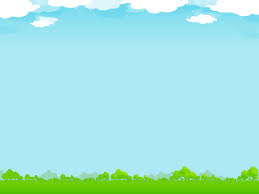 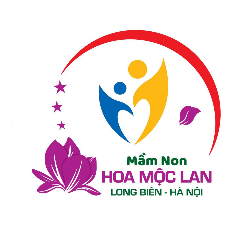 ỦY BAN NHÂN DÂN QUẬN LONG BIÊN
TRƯỜNG MẦM NON HOA MỘC LAN
Lµm quen ch÷ c¸i
a  ¨  ©
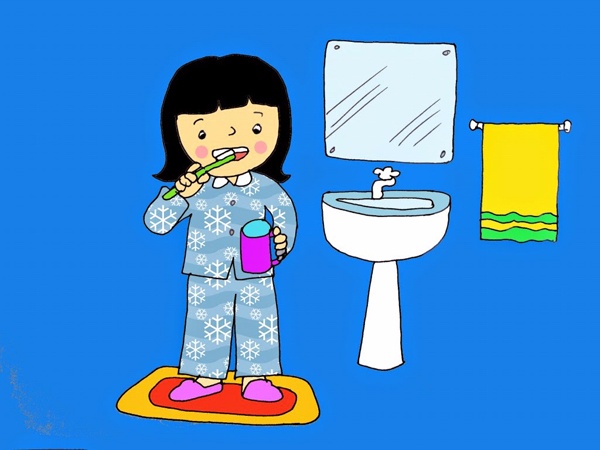 BÐ ®¸nh r¨ng
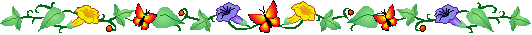 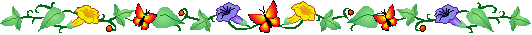 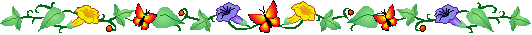 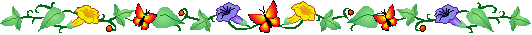 BÐ ®¸nh r¨ng
a
¨
a
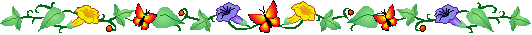 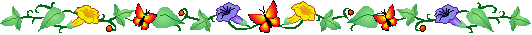 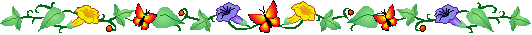 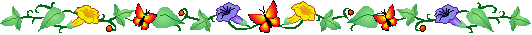 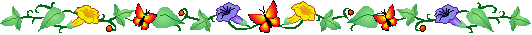 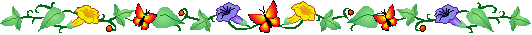 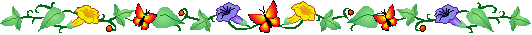 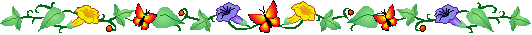 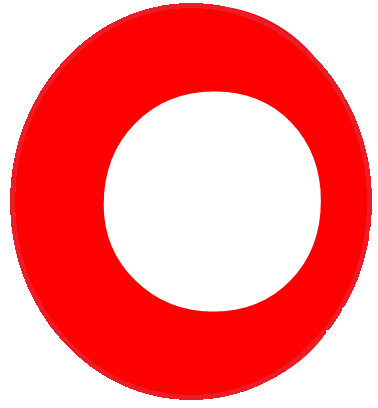 Cấu tạo nét
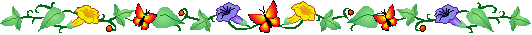 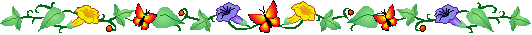 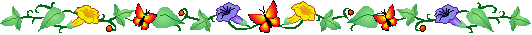 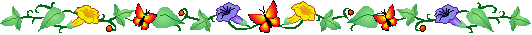 A
a
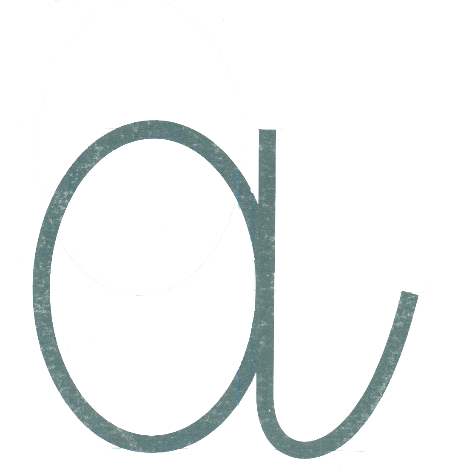 Chữ in hoa
Chữ in thường
Chữ viết thường
Các kiểu chữ
¨
a
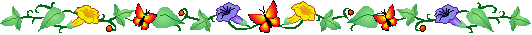 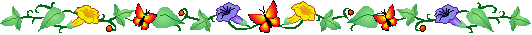 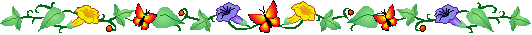 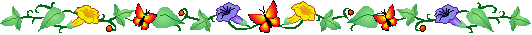 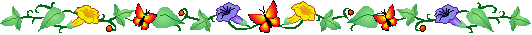 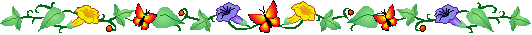 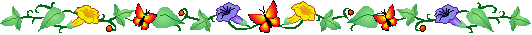 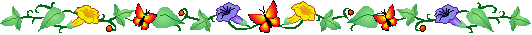 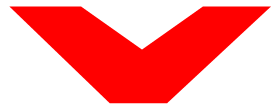 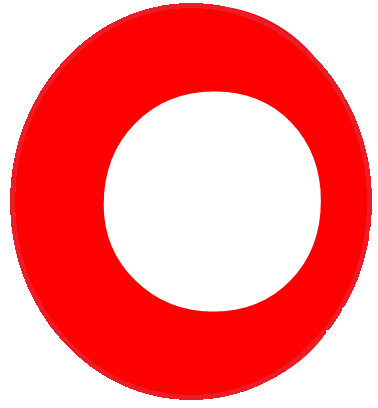 Cấu tạo nét
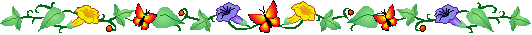 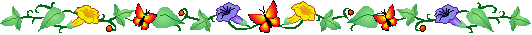 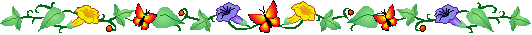 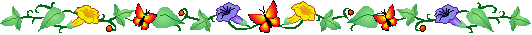 ¡
¨
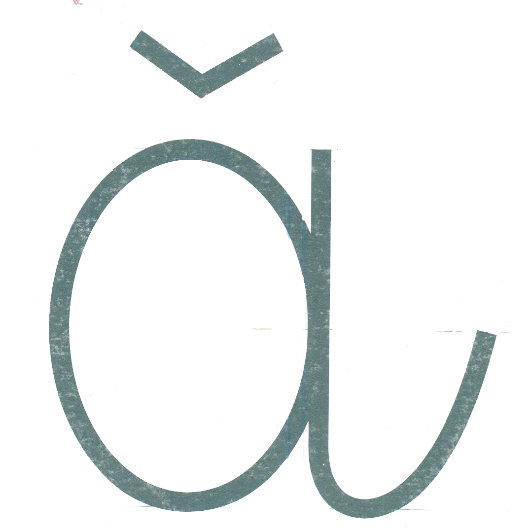 Chữ in hoa
Chữ viết thường
Chữ in thường
Các kiểu chữ
Êm trµ
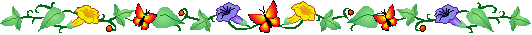 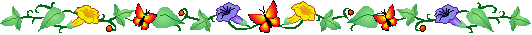 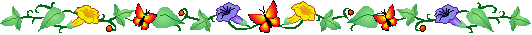 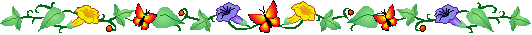 Êm trµ
©
©
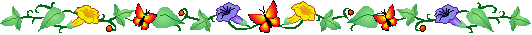 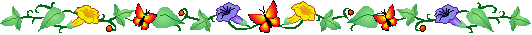 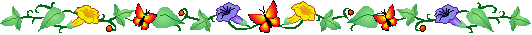 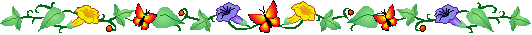 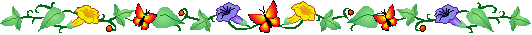 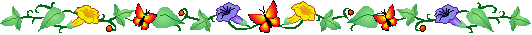 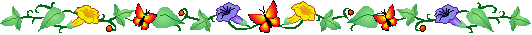 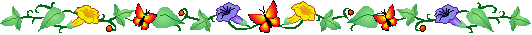 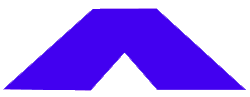 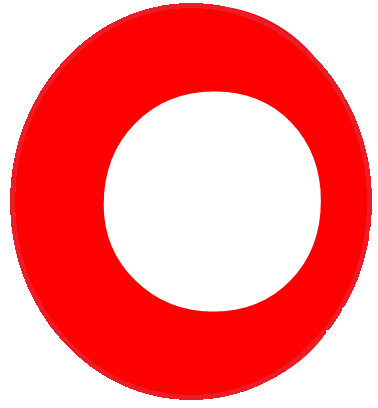 Cấu tạo nét
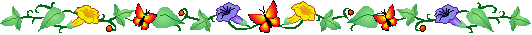 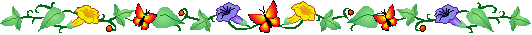 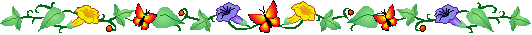 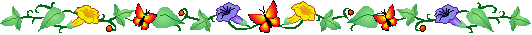 ¢
©
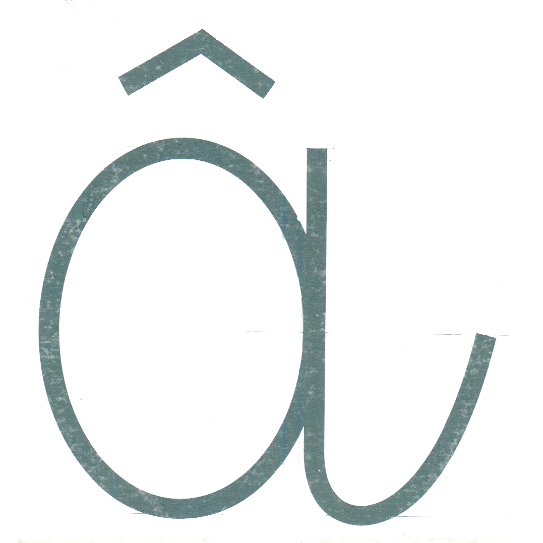 Chữ in hoa
Chữ viết thường
Các kiểu chữ
Chữ in thường
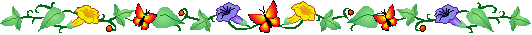 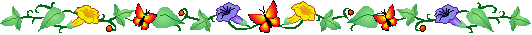 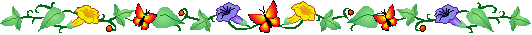 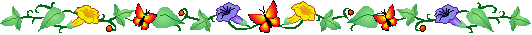 a
¨
©
So sánh
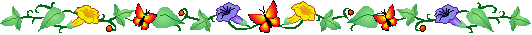 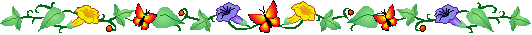 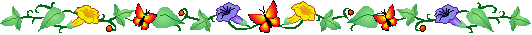 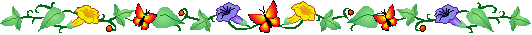 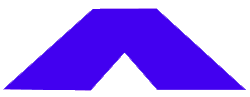 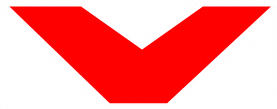 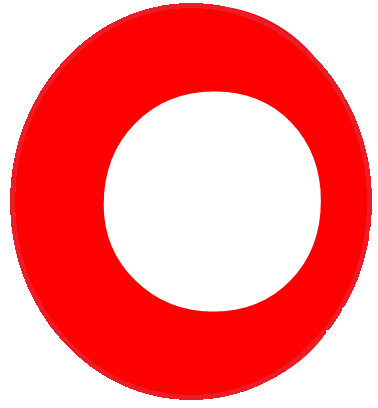 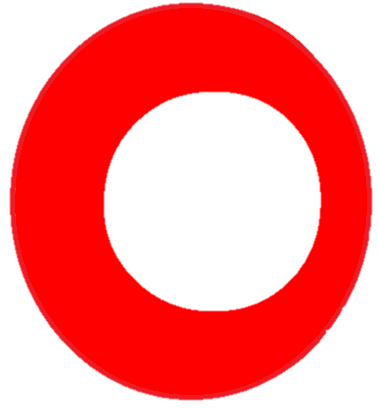 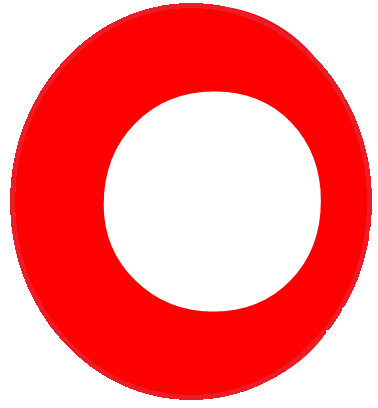 So sánh
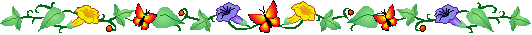 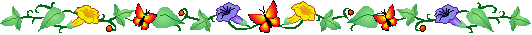 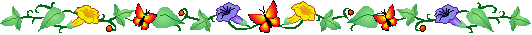 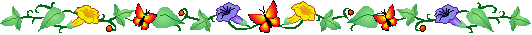 Trò chơi 1:
Ai nhanh nhất
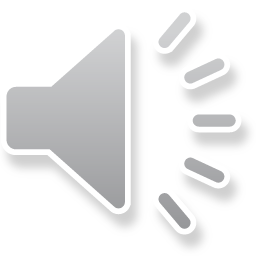